История переселения семейских
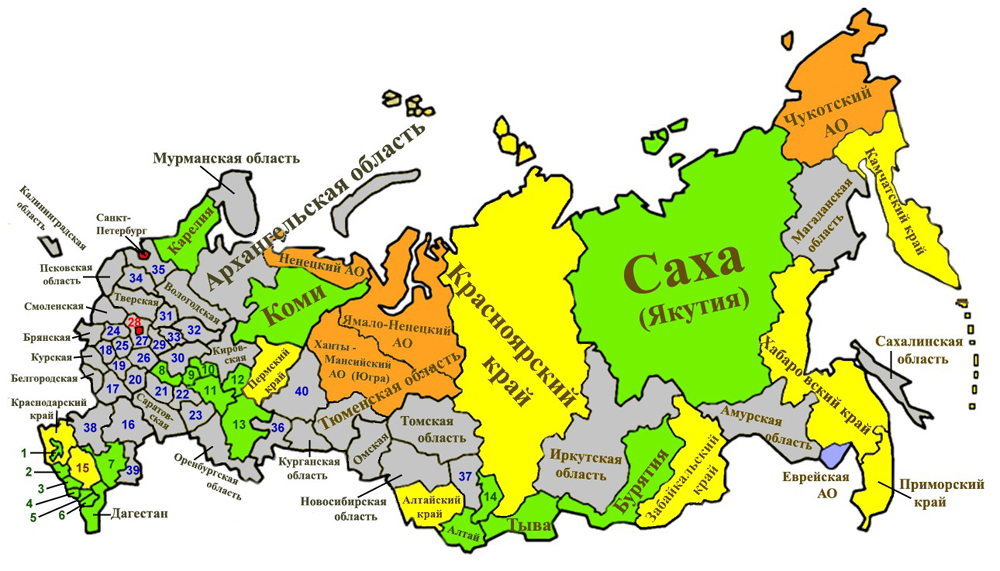 Царь Алексей Михайлович и Патриарх Никон – инициатор нововведений
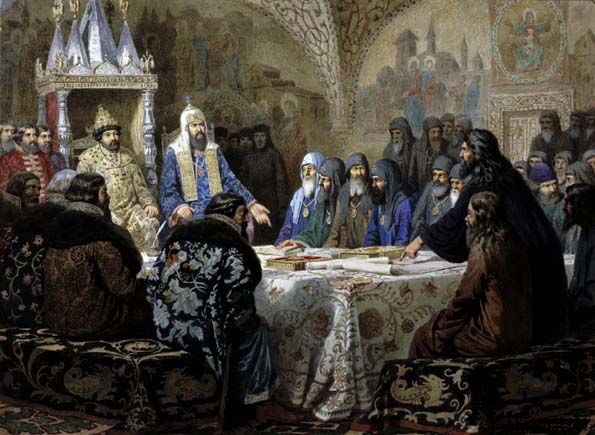 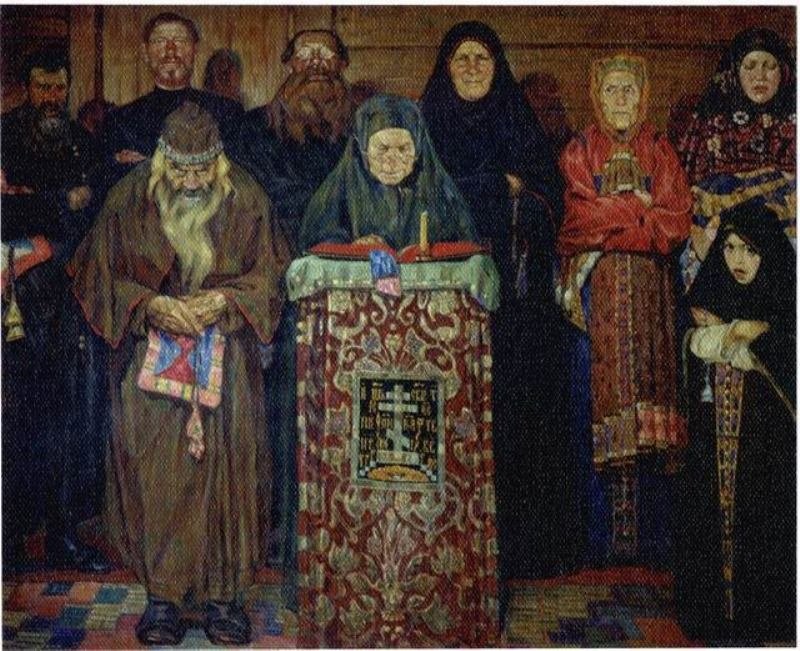 Протопоп Аввакум
Боярыня Морозова
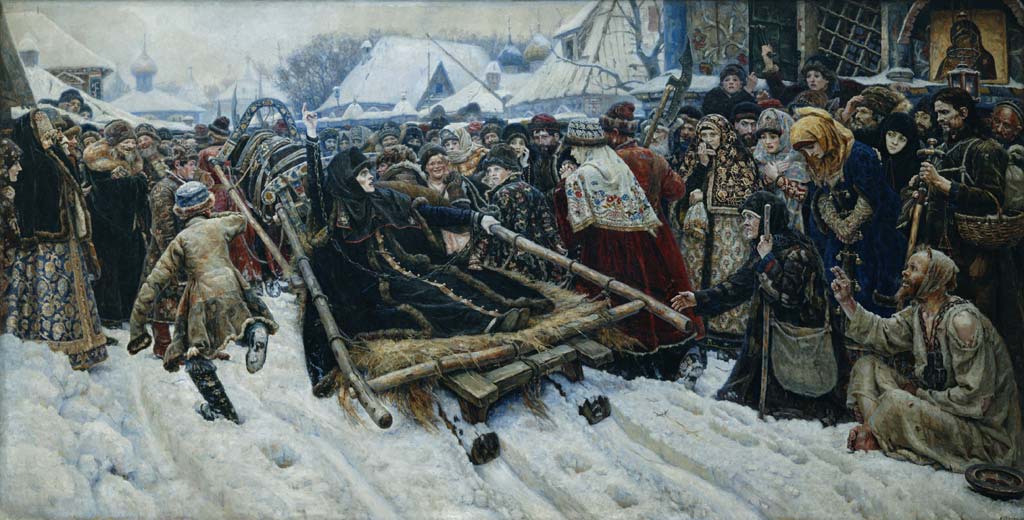 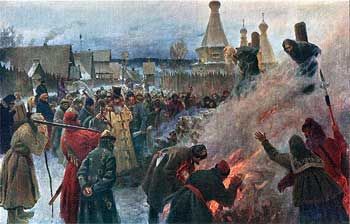 Сожение Аввакума
Из Верхотурья потянулись в неведомую Сибирь по старому Московскому тракту подводы, сани, повозки, телеги, груженные самым необходимым домашним скарбом, стариками, больными да малыми детьми
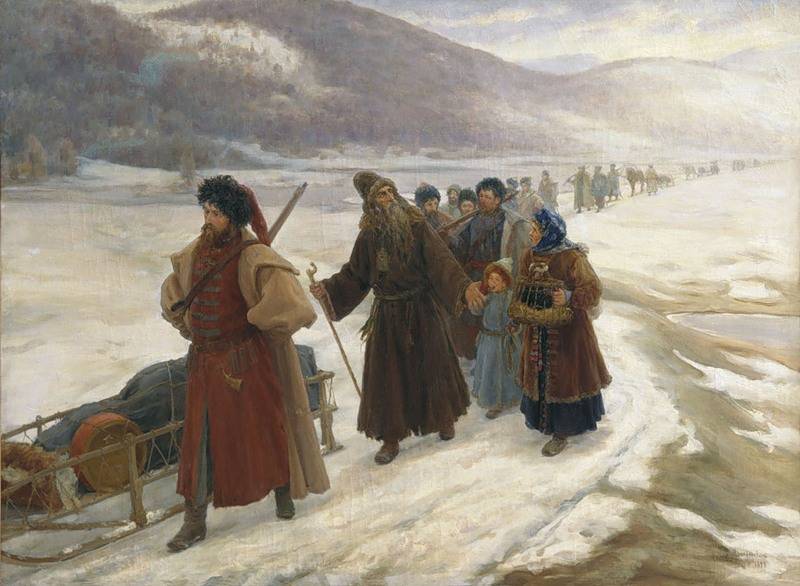 Горсточку русских сослали в дикую глушь за раскол…
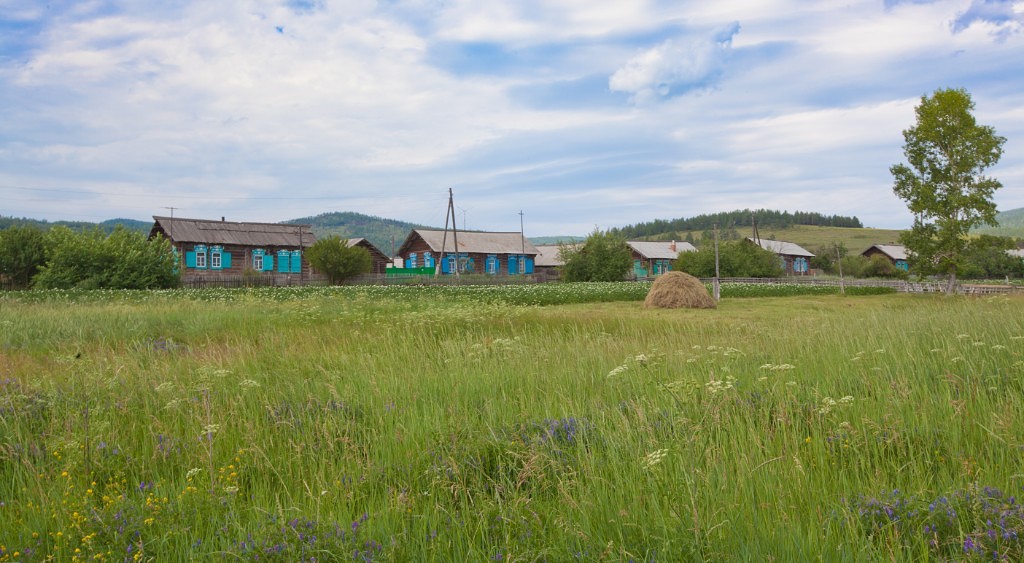 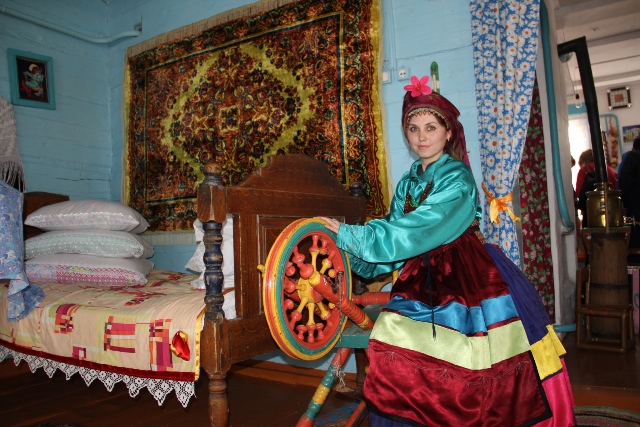 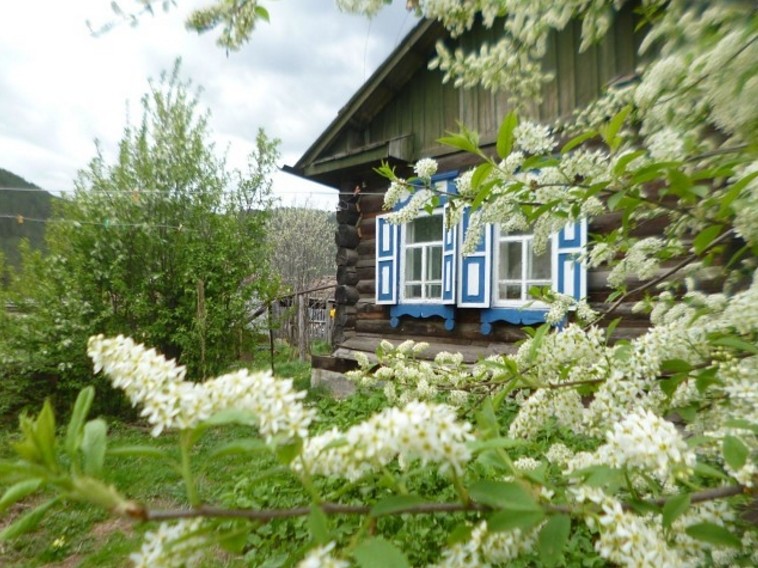 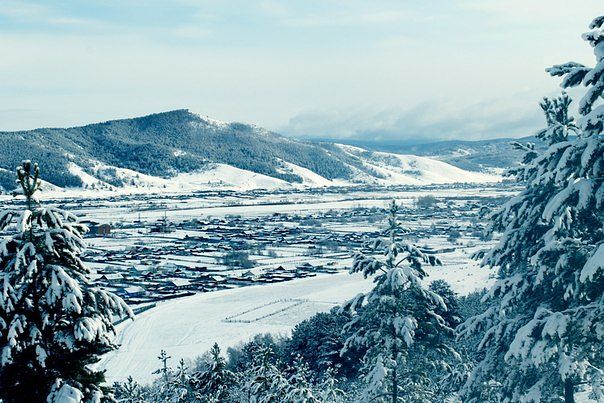 Спасибо за внимание!